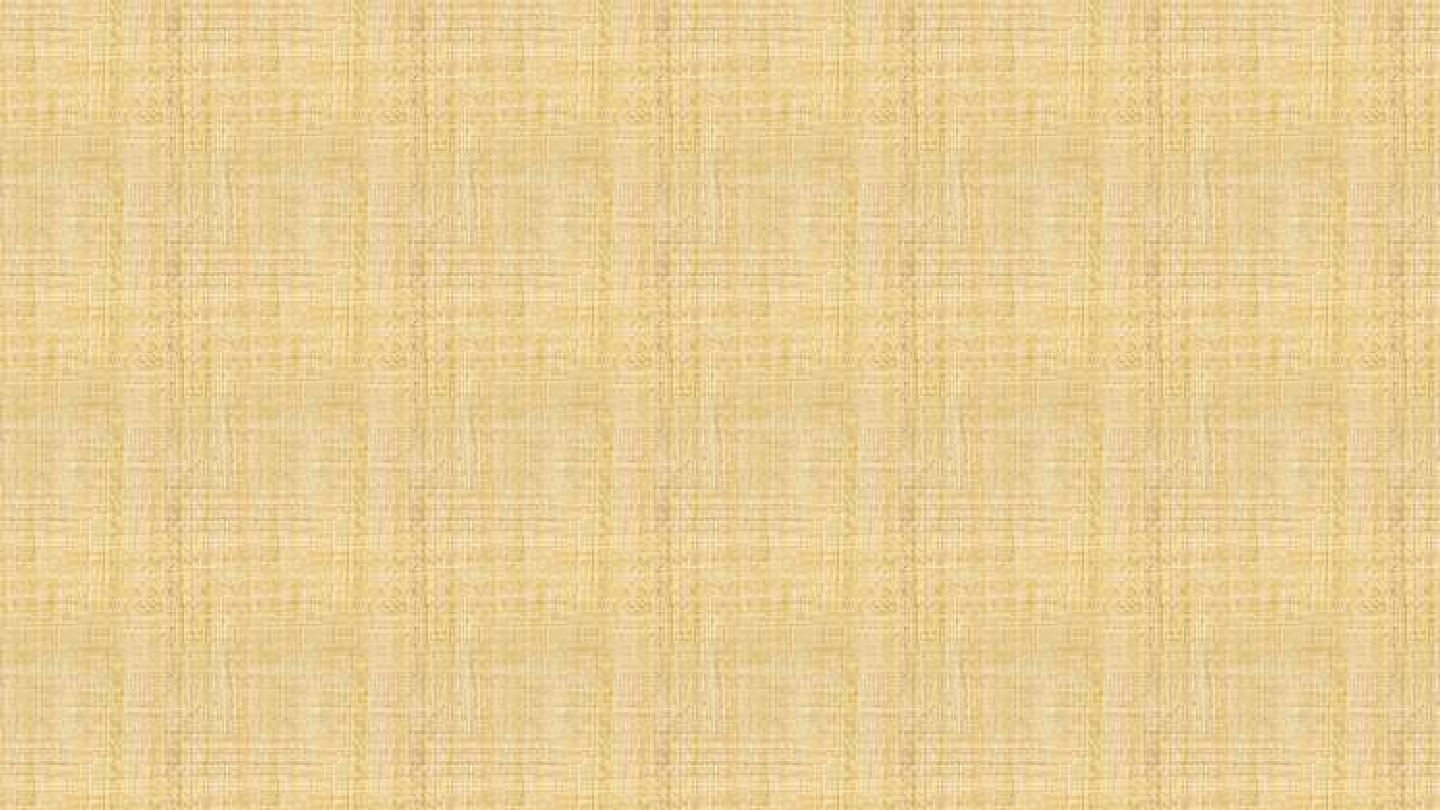 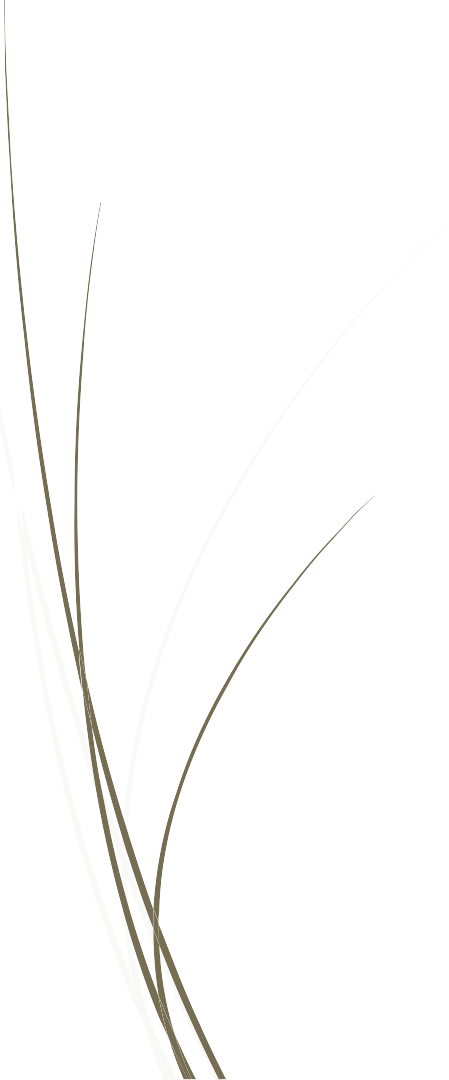 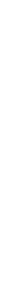 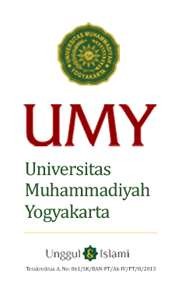 MITOSIS
HISTOLOGY LABORATORY DEPARTMENT  MEDICAL & HEALTH SCIENCE FACULTY  MUHAMMADIYAH YOGYAKARTA UNIVERSITY
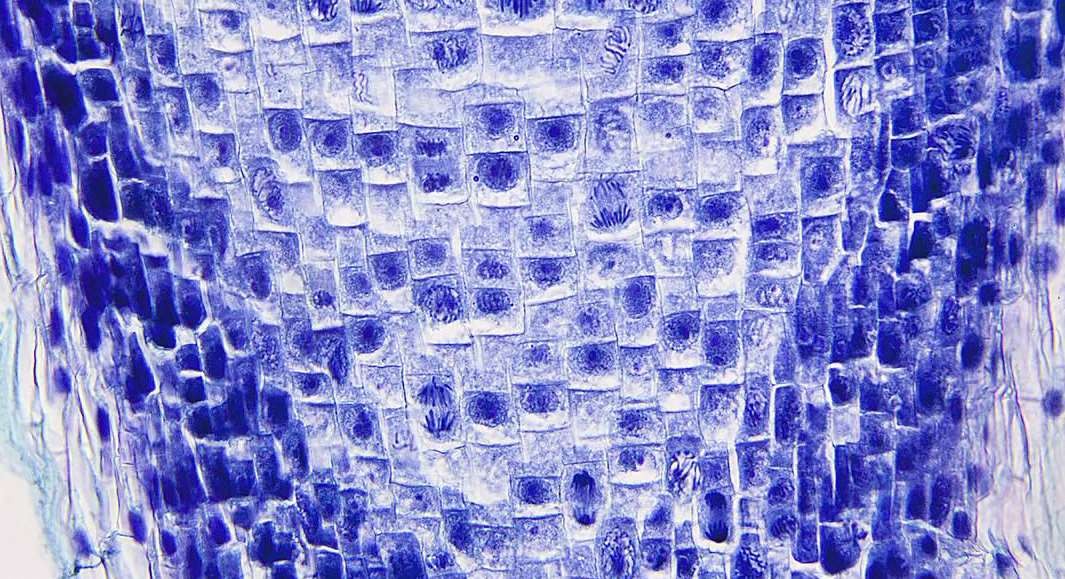 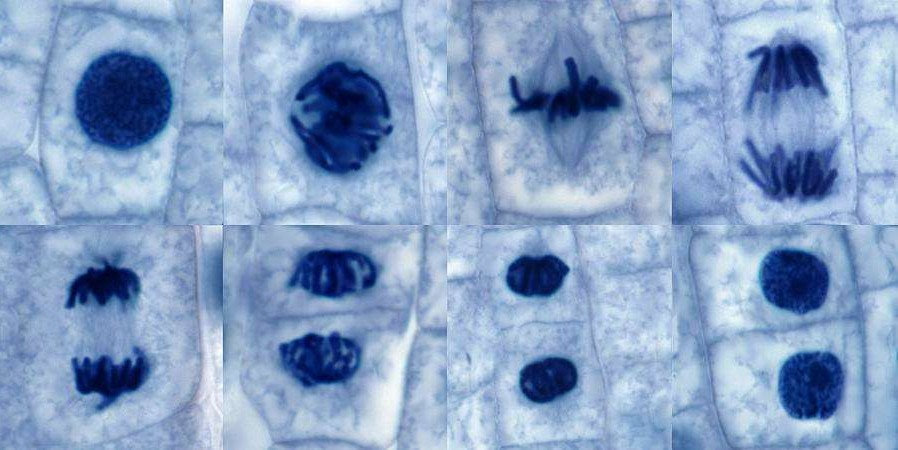 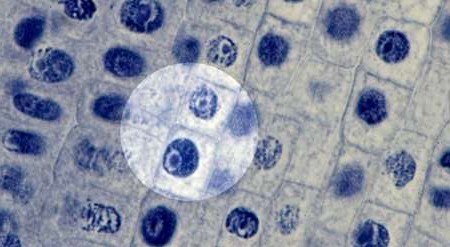 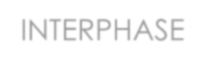 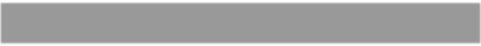 INTERPHASE
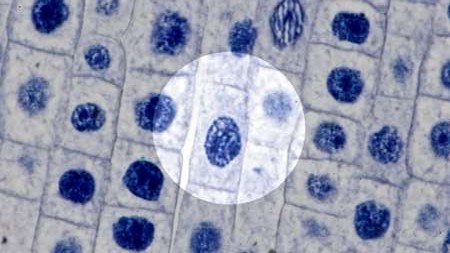 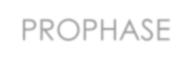 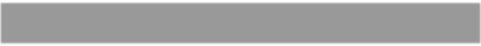 PROPHASE
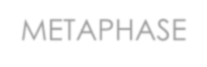 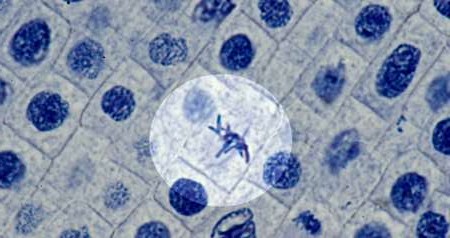 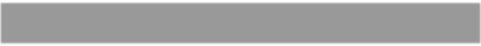 METAPHASE
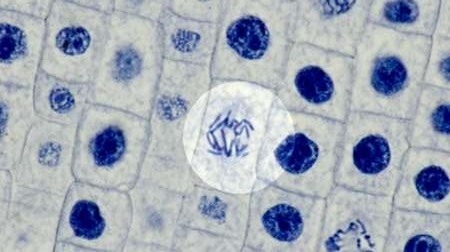 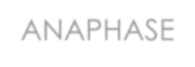 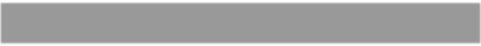 ANAPHASE
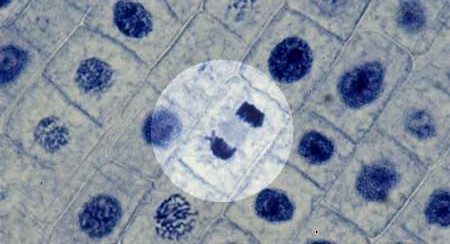 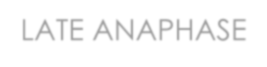 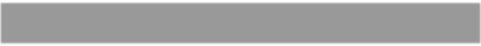 LATE ANAPHASE
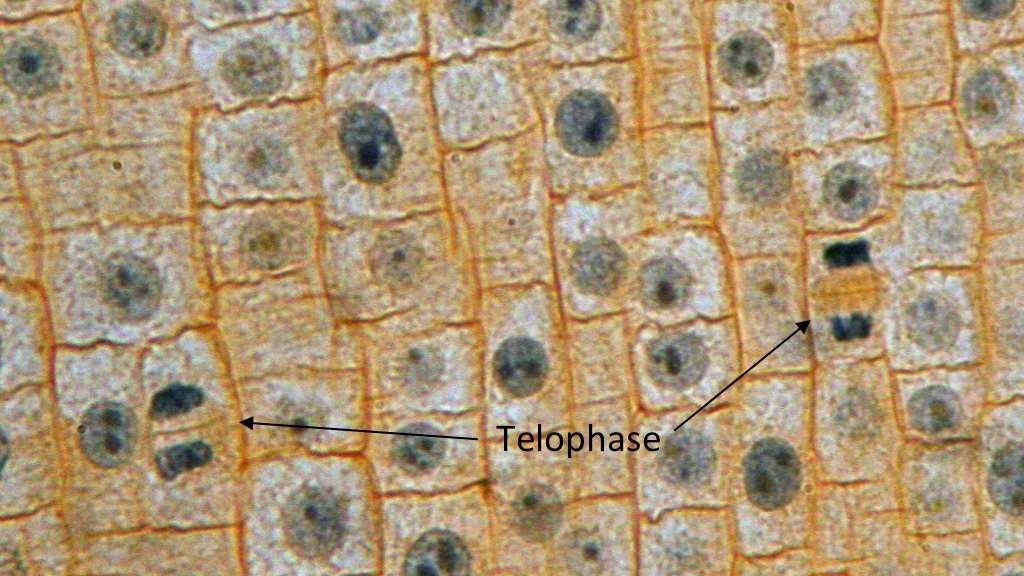 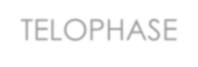 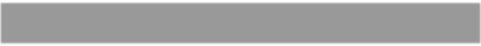 TELOPHASE
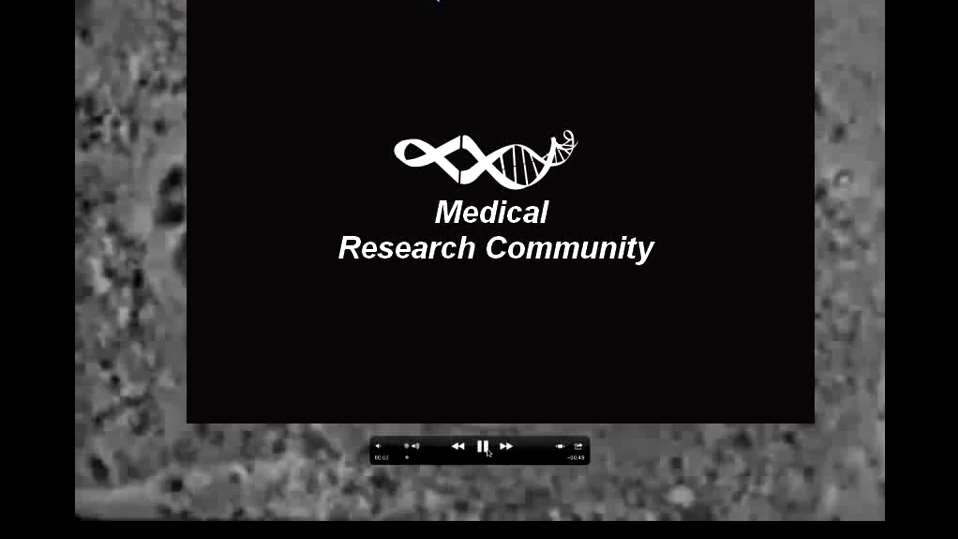